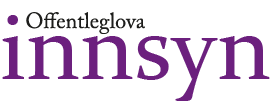 Opplæring om offentleglova
Presentasjon for forankring – brukes overfor toppledelsen
Agenda
Jan Tore Sanner om åpenhet 
Hvorfor gjennomføre opplæring i offentleglova
Informasjon om opplæringen 
Ulike omfang av utrullingen: 
Mini: informasjonsmail + e-læringsmagasinet Innsyn 
Midi: A3 plakater + informasjonsmail + e-læringsmagasinet Innsyn + bordfoldere
Maxi: Involvering av kommunikasjon, juridisk, arkiv + A3 plakater + infomail + e-læringsmagasinet Innsyn + bordfoldere + møter med opplæringsaktiviteter i avdelinger/ seksjoner + innspill til praksisforbedringer fra avdelinger/ seksjoner + opprette/ videreutvikle/ forsterke åpenhetskultur + innsynspraksis 
Alle nyansatte tar e-læringen 
Noen avklaringer angående leders samling med medarbeidere
Jan Tore Sanner om åpenhet
«Norge har en av verdens tydeligste lover om åpenhet. Formålet med Offentlighetsloven er en åpen og transparent forvaltning. Det er fordi åpenhet er en forutsetning for tillit til forvaltningen, som igjen er en bærebjelke i en demokratisk og moderne rettsstat. 
Offentlighet er en viktig oppgave og del av forvaltningens kjerneområder. 
Til tross for mye bra arbeid, ser vi for eksempel gjennom en rekke saker i media, at praksis varierer. Det ønsker jeg at alle statlige ledere gjør noe med/ jeg ønsker at alle statlige ledere setter dette på dagsorden og får med seg sine medarbeidere i et løft på dette området. 

Dette opplæringstiltaket som er utarbeidet av DFØ, er et ledd i dette arbeidet. Jeg forventer at dette gjennomføres, og håper å se at det vil føre til en enda åpnere forvaltning enn vi allerede har» 
Kunnskap om Off loven  raskere  ikke en tidstyv
Hvorfor gjennomføre opplæring om offentleglova?
Åpenhet er en forutsetning for tillit til forvaltningen og noe som vektlegges av myndighetene 
Opplæringen gir en mulighet til å gjennomgå intern åpenhetskultur og interne rutiner for arbeidet med innsynskrav 
Til tross for at det er lovpålagt, er mange usikre på tidsbruk og rutiner ved innsynskrav
Bedre kunnskap om offentleglovas intensjon og bestemmelser vil øke kvalitet og effektivitet i saksbehandlingen 
Bedre kunnskap om og evne til å gjennomføre interne rutiner for innsynskrav kan senke tidsbruken
Informasjon om opplæringen
All tilgjengelig opplæring er nedlastbar fra Difi sine hjemmesider
I tillegg til elæringsmagasinet ‘Innsyn’, er det utarbeidet et støttemateriell
Støttemateriellet kan gjennomføres i ulike omfang ut fra tid tilgjengelig
Vårt forslag til å gjennomføre opplæringen, er:
 (fyll inn mini, midi eller maxi)
Mini/ Midi/ Maxi (velg variant)
Mini: informasjonsmail + e-læringsmagasinet Innsyn 
Middels: A3 plakater + informasjonsmail + e-læringsmagasinet Innsyn + bordfoldere
Omfattende: Involvering av kommunikasjon, juridisk, arkiv + A3 plakater + infomail + e-læringsmagasinet Innsyn + bordfoldere + opplæringsmøter i avdelinger/ seksjoner + innspill til praksisforbedringer fra avdelinger/ seksjoner + opprette/ videreutvikle/ forsterke åpenhetskultur og innsynspraksis
Avdelings-/ seksjonsvise opplæringsmøter – noen avklaringer
Hensikten med samlingen er skape felles forståelse og forbedre egen kultur og praksis 
Ledere innkaller til og gjennomfører samling med sine medarbeidere
Temaer på opplæringsmøtet: 
Åpenhetskultur hos oss 
Tilgrensende lovverk 
Innsynspraksis hos oss 
Dilemmaer i praksis 
Innspill til forbedringer
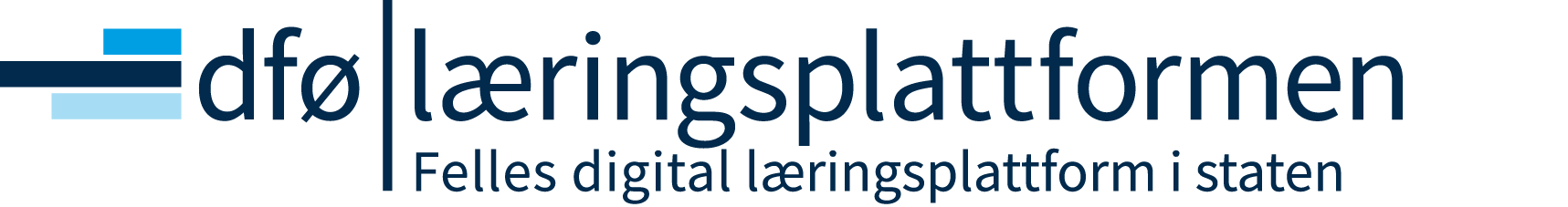